ΘΕΜΑ:Οι διδακτικές ευκαιρίες αυτοβελτίωσης εμψυχωτή και απελευθέρωσης παιδιών μέσα από την Έρευνα Δράση
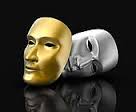 ΕΠΟΠΤΡΙΑ: Δρ Μαίρη Ιωαννίδου Κουτσελίνη
ΦΟΙΤΗΤΡΙΑ: Κατερίνα Μάτσα
ΣΚΟΠΟΣ
Η εκπόνηση της συγκεκριμένης μελέτης διατριβής αποβλέπει στην εξέταση ερευνητικού προβλήματος. Αρχικά αφορά τον τρόπο με τον οποίο ως εκπαιδευτικός και ταυτόχρονα εμψυχώτρια του θεατρικού παιγνιδιού αναλάμβανα δύο (2) ρόλους: αυτοβελτιωνόμουν και παρείχα αποτελεσματική διδασκαλία. Ταυτόχρονα, έχει στόχο να αποδείξει  το πώς το θεατρικό παιγνίδι επηρέασε τον τρόπο συμμετοχής των μαθητών/-τριών στις προκλήσεις διαφόρων τύπων θεατρικού παιγνιδιού, καθώς και ποια είναι η γνωστική, κινητική και συναισθηματική ανάπτυξή τους μέσα από το σύνολο της έρευνας δράσης.
Σκοπός: Πώς το θεατρικό παιγνίδι οδηγεί τους εκπαιδευτές-εμψυχωτές σε αυτοβελτίωση, καθώς και ποια είναι γνωστική, κινητική και συναισθηματική ανάπτυξη των παιδιών που συμμετέχουν.
ΜΕΘΟΔΟΛΟΓΙΑ ΕΡΕΥΝΑΣ
To νόημα της διδασκαλίας δεν βρίσκεται στη θεωρία της παιδαγωγικής γνώσης ή στην εμπειρία αυτής, αλλά στον τρόπο που αντιλαμβάνεται το παιδί την εμπειρία και ταυτόχρονα τη στάση αυτών που συμμετέχουν (Husserlian phenomenological στο Koutselini view). Έτσι η παρούσα διδακτορική διατριβή, πραγματοποιήθηκε με τη μέθοδο της έρευνας δράσης, ώστε να διερευνηθούν τα ερευνητικά ερωτήματα.
Ως εκπαιδευτικός-εμψυχωτής που διεξήγαγα το μάθημα του θεατρικού παιγνιδιού, θα βρισκόμουν σε τρεις (3) κύκλους συνεχούς μάθησης και αλληλοϋποστήριξης εκπαιδευτικού και παιδιών, καθώς στον πρώτο (1ο) θα γινόταν η σύνδεση, στον δεύτερο (2ο) η διδακτική εμπειρία και στον τρίτο (3ο) η επανάδραση. Με γνώμονα τόσο τις συνεντεύξεις, όσο και την καταγραφή του ημερολογίου του, επανασχεδίαζα το θεατρικό παιγνίδι, ούτως ώστε να έχει καλύτερα αποτελέσματα, καθώς:
«Χωρίς αναστοχασμό στη διδακτική πράξη σημαίνει ότι αφήνουμε πίσω μας εκείνο που συνεχώς θα βρίσκουμε ως εμπόδιο μπροστά μας» (Gadamer 1977).
ΠΑΡΟΥΣΙΑΣΗ ΑΠΟΤΕΛΕΣΜΑΤΩΝ-ΑΝΑΛΥΣΗ
Η έρευνα δράσης οδήγησε τόσο στην αυτοβελτίωσή μου ως εκπαιδευτικού-εμψυχώτριας όσο και στη βελτίωση της διδασκαλίας. Το θεατρικό παιγνίδι, άλλοτε εξυπηρετούσε άλλους στόχους και άλλοτε αποτελούσε αυτοσκοπό. 
Τα παιδιά απελευθερώνονταν συναισθηματικά, χωρίς να φαίνεται στην κίνησή τους ότι ακολουθούσαν τους κανόνες του παιγνιδιού.
Στον γνωστικό τομέα χρειάζονταν περισσότερη και συστηματικότερη εξάσκηση στις έννοιες.
Ήταν απαραίτητη προϋπόθεση το παιδί να γνωρίζει το χωροχρονικό πλαίσιο, γιατί έτσι μπορούσε να γνωρίζει τα όρια και την ταυτότητά του. 
Υπήρχε σύνδεση νοητικής αντίληψης της κίνησης με την πράξη. Έτσι, τα παιδιά φάνηκε ότι λειτουργούσαν μεν με την ηχητική οδηγία και τη μουσική, αφήνονταν δε στον αυτοσχεδιασμό και στη δράση.
Παράλληλα, παίζοντας, μάθαιναν τη διαδικασία του παιγνιδιού, παιγνίδι το οποίο αποτελούσε και προέκταση της ζωής.
Οι λύσεις δεν καταπιάνονταν πάντα με κάτι εφικτό. Η φαντασία των παιδιών λειτουργούσε με τρόπο που ικανοποιούσε τη δική τους λογική σκέψη.
ΠΑΡΟΥΣΙΑΣΗ ΑΠΟΤΕΛΕΣΜΑΤΩΝ-ΑΝΑΛΥΣΗ
Τα παιδιά είχαν ανάγκη να απελευθερωθούν, αλλά δρούσαν με βάση τον τρόπο που γνώριζαν, όπως για παράδειγμα λιοντάρια με ανθρώπινα χαρακτηριστικά. Χρειάζονταν περισσότερες ασκήσεις θεατρικού παιγνιδιού με σκοπό την απελευθέρωση της φαντασίας για την εξεύρεση λύσης. Παράλληλα έρχονταν σε ένα αποτέλεσμα δράσης και σύμπραξης με την ομάδα τους.
Η έκφραση ενός ζώου, είναι κάτι που άφηνε τα παιδιά ελεύθερα ως προς την πράξη της μίμησής τους.
Η εξοικείωση του κάθε παιδιού με τη φύση του ρόλου και η βίωση της δημιουργίας αυτού δεν αποτέλεσε εύκολη προσέγγιση. 
Το κάθε παιδί αφέθηκε στη μουσική, στην αφήγηση και με συνεχόμενη ανατροφοδότηση και παρατήρηση, έλαβε έναν ρόλο τον οποίο ενάλλασσε με βάση τις οδηγίες, αισθανόμενο την ανάγκη να δράσει και να συνυπάρξει αρμονικά στο σύνολο της δράσης.
Το γεγονός ότι μπορούσε να κινηθεί ελεύθερα ή να εκφράσει μονολεκτικά αυτά που αισθανόταν, δεν σήμαινε ότι του παρείχε τη γλωσσική ελευθερία έκφρασης.
ΠΑΡΟΥΣΙΑΣΗ ΑΠΟΤΕΛΕΣΜΑΤΩΝ-ΑΝΑΛΥΣΗ
Οι ελεύθεροι ή κατευθυνόμενοι αυτοσχεδιασμοί με ερέθισμα ή χωρίς, η εκμετάλλευση του αυθόρμητου, του κωμικού, του τυχαίου, αποτέλεσαν κίνητρο ώστε να συμμετέχω, με αποτέλεσμα τη δράση των παιδιών.
Η συνεχόμενη παρατήρηση σχετικά με τα όσα διαδραματίζονταν, μου έδωσε την ευκαιρία να αξιολογώ την πρόοδο, την προσαρμογή και την εξέλιξή των παιδιών σε γνωσιολογικό, κιναισθητικό και συναισθηματικό επίπεδο. 
Τα παιδιά ακολουθούσαν την οδηγία της έναρξης στο παιγνίδι και αφού όριζα το χωροταξικό τους πλαίσιο, δρούσαν ελεύθερα και ερμήνευαν το συμβάν με τον δικό τους τρόπο.
Έδειχναν προτίμηση σε δράσεις που ωθούσαν στην απελευθέρωση από την πραγματική ζωή.
Η πορεία που βίωνε το παιδί μέχρι να πράξει αποτελεσματικά, ήταν άμεσα συνδεδεμένη με την κατανόηση του στο θέμα, τη δράση στο προσκήνιο και τέλος τη συζήτησή επί αυτού. 
Ο συνδυασμός τεχνών, με ώθησε στο να χρησιμοποιήσω πολλά μέσα και μεθόδους, ώστε να ωθήσω τα παιδιά να αφεθούν συναισθηματικά και κινησιολογικά. 
Ως εκπαιδευτικός-εμψυχώτρια, αποτέλεσα καθοριστικό κομμάτι στο θεατρικό παιγνίδι, καθώς βοήθησα τα παιδιά να μεταφέρουν τον πραγματικό κόσμο στον φανταστικό.
ΣΥΖΗΤΗΣΗ ΜΕ ΒΑΣΗ ΤΗ ΒΙΒΛΙΟΓΡΑΦΙΑ
1. Μεγαλύτερο εύρος ασκήσεων του θεατρικού παιγνιδιού σχετικά με τον στόχο του μαθήματος (εκφράσεις, περπατήματα, ρυθμοί), θα βοηθούσε στην κατανόηση της άσκησης, σύμφωνα και με την Άλκηστις (2012), παρότι δεν επηρέαζαν απόλυτα τη χαλάρωση των παιδιών. Ο Gaines (2016), υποστήριξε ότι ένα παιδί μπορούσε να εκφραστεί καλύτερα με αίσθημα ασφάλειας. 
2. Η σύνθεση των ασκήσεων του θεατρικού παιγνιδιού έπρεπε να γίνεται σταδιακά. Ο Tam (2018) υποστήριξε ότι τα παιδιά μπορούν να ξεδιπλωθούν εάν απελευθερώνονται σταδιακά, γεγονός που επαληθεύει και η έρευνα.
3. Το θεατρικό παιγνίδι έπρεπε να λαμβάνει χώρο και τόπο δράσης, έτσι ώστε τα παιδιά να λειτουργούν προσανατολισμένα προς τη εκτέλεση της άσκησης. Το ίδιο ισχύει και με την ανάγνωση ενός παραμυθιού, καθώς και με την οπτικοποίηση του χωροχρόνου δράσης. Ο Παπαδόπουλος (2010), θεωρεί ότι στο θεατρικό παιγνίδι το παιδί αναγνωρίζει το σώμα του στον χωροχρόνο. 
4. Η εξατομίκευση της διδασκαλίας, αλλά και η συνεχόμενη ανατροφοδότηση βοήθησε στην κατανόηση της άσκησης. Παράλληλα οι ερωτήσεις ενίσχυαν τον προβληματισμό και προκαλούσαν την κριτική σκέψη. Στην παρούσα έρευνα και σύμφωνα με τον Παπαδόπουλο (2010) διαφάνηκε ότι μέσα από ερωτήματα και προβληματισμό καλλιεργούσαν την κριτική τους σκέψη. Ταυτόχρονα οι Davidoff& Hunt (2012) υποστήριξαν ότι η συζήτηση ωθεί αποτελεσματικά στη βίωση του ρόλου.
ΣΥΖΗΤΗΣΗ ΜΕ ΒΑΣΗ ΤΗ ΒΙΒΛΙΟΓΡΑΦΙΑ
5. Η συμμετοχή του εμψυχωτή στο θεατρικό παιγνίδι ως ένα αναπόσπαστο μέλος της ομάδα, ωθούσε τα παιδιά στην ενεργή δράση τους κατά τη διάρκεια του θεατρικού παιγνιδιού. Αυτό βρίσκει σύμφωνους Άλκηστις (2012), Γιάνναρη (1994), Tam (2018). Για τον λόγο αυτό, η παρούσα έρευνα δεν συμμερίζεται την άποψη του Γραμματά (1997) σχετικά με τον εμψυχωτή ως διαμεσολαβητή και φορέα του παιδευτικού μηνύματος του θεάτρου.
6. Το θεατρικό παιγνίδι έπρεπε να λαμβάνει χώρο και τόπο δράσης, έτσι ώστε τα παιδιά να λειτουργούν προσανατολισμένα προς τη εκτέλεση της άσκησης. Το ίδιο ισχύει και με την ανάγνωση ενός παραμυθιού, καθώς και με την οπτικοποίηση του χωροχρόνου δράσης. Ο Tam (2018) υποστήριξε ότι το παιδί απελευθερώνεται ευκολότερα και παράλληλα καθώς η οπτικοποίηση μετατοπίζει τη δύναμη του εμψυχωτή προς αυτήν. Η έρευνα επέδειξε ότι για την οργάνωση του θεατρικού παιγνιδιού είναι απαραίτητο ο μύθος, τα πρόσωπα, ο διάλογος και ο συνδυασμός τεχνών.
7. Η παρατήρηση βοήθησε τα παιδιά να αντιληφθούν τους κανόνες του θεατρικού παιγνιδιού και παράλληλα τον τρόπο που το θεατρικό παιγνίδι γινόταν κατανοητό από τα άλλα παιδιά της ομάδας τους. Η δεξιότητα της παρατήρησης, επαληθεύτηκε στην παρούσα έρευνα και βρίσκει σύμφωνους τους Κουρετζή (1997) και Σέργη (1987), ως δεξιότητα που αποκτάται εάν το θεατρικό παιγνίδι ενταχθεί στο αναλυτικό πρόγραμμα.
ΣΥΖΗΤΗΣΗ ΜΕ ΒΑΣΗ ΤΗ ΒΙΒΛΙΟΓΡΑΦΙΑ
8. Η χρήση της μουσικής και του χορού ενίσχυε τη δράση των παιδιών, καθώς ενεργοποιούσε τη φαντασία τους και τους ξεκαθάριζε το κλίμα που επικρατούσε σε κάθε θεατρικό παιγνίδι. Στο αποτέλεσμα της έρευνας έρχονται να συμφωνήσουν και οι Okhakhu&Usiwoma (2011), οι οποίοι αναφέρθηκαν στη δράση του παιδιού μέσα από την ύπαρξη τραγουδιού και χορού. Είναι γεγονός ότι το θέατρο αποτέλεσε μία συνδυαστική θεωρία και πρακτική τεχνών. Ο Williams (2017), ανέφερε τη δύναμη του χορού κατά τη διάρκεια του θεατρικού, θεωρία που βρίσκει σύμφωνο και τον Φιλιππάκη (2010).
9. Η ύπαρξη συγκεκριμένων σκηνικών αντικειμένων επηρέαζε την ομαλή εξέλιξη του θεατρικού παιγνιδιού. Η παρούσα έρευνα υποστηρίζει τη χρήση ελάχιστων σκηνικών αντικειμένων και τεχνικού εξοπλισμό για την ολοκλήρωση του θεατρικού παιγνιδιού, όπως αναφέρει άλλωστε και η Σέξτου (2007). 
10. Συναισθηματικά τα παιδιά ενθουσιάζονταν όταν παρουσίαζαν ένα αίσθημα στο σύνολο. Ένιωθαν όμορφα και χαμογελούσαν σε κάθε είδους άσκηση. Επομένως, ο συναισθηματικός ενθουσιασμός κάλυπτε τις οδηγίες του θεατρικού παιγνιδιού ως προς την πράξη. Η Schonmann (2000), υποστήριξε ότι τα παιδιά μέσα από το θεατρικό παιγνίδι έρχονται σε θέση να αναπτύξουν τα συναισθήματά τους, γεγονός που δεν επαληθεύεται στο σύνολο της παρούσας έρευνας δράσης, καθώς τα παιδιά αισθάνονταν σταθερά συναισθήματα κατά τη διάρκεια του θεατρικού παιγνιδιού, αφού αυτό που έπρατταν τους ευχαριστούσε.
ΣΥΖΗΤΗΣΗ ΜΕ ΒΑΣΗ ΤΗ ΒΙΒΛΙΟΓΡΑΦΙΑ
11. Κατά το σχολιασμό των παιδιών-ηθοποιών από την ομάδα, αισθάνονταν άνετα να σχολιάσουν τα όσα παρακολούθησαν. Η παρούσα έρευνα έρχεται να απαντήσει στους Joaquim&Menezes (2017), σχετικά με την πολυπλοκότητα του κοινωνικό-γνωστικού επιπέδου, καθώς τα παιδιά έρχονται αντιμέτωποι με την πραγματικότητα και την έκφραση της άποψης απέναντι στα άλλα. Επομένως αποδεικνύει, ότι αφήνονταν στη δημιουργία, στον ελεύθερο σχολιασμό και δεν επηρεάζονταν από την αρνητική κριτική. 
12. Κοινωνικά, όταν παρουσίαζαν ατομικά αισθάνονται ένα είδος ανασφάλειας. Όταν όμως είχαν να δημιουργήσουν με τα άλλα παιδιά της ομάδας τους, ήταν πρόθυμα να βάλουν το δικό τους λιθαράκι στους αυτοσχεδιασμούς. Ταυτόχρονα, δένονταν με αυτήν και ταύτιζαν χαρακτήρες, πρόσωπα, καταστάσεις του θεατρικού παιγνιδιού με τα παιδιά της ομάδας τους. Οι Αυδή&Χατζηγεωργίου (2012), αναφέρουν την ολόπλευρη ανάπτυξη του παιδιού μέσα από το θεατρικό παιγνίδι. Αυτό δεν επιτυγχάνεται στην παρούσα έρευνα δράσης, καθώς το παιδί αναπτύσσονταν κοινωνικά και συναισθηματικά, αλλά όχι γνωστικά. Πέραν από τους στόχους της οποιασδήποτε θεατρικής άσκησης ή παιγνιδιού, το παιδί είχε ανάγκη να δημιουργήσει σε ένα κλίμα ευγενικό, αφού αυτό ερέθιζε τις αισθήσεις του.
ΣΥΖΗΤΗΣΗ ΜΕ ΒΑΣΗ ΤΗ ΒΙΒΛΙΟΓΡΑΦΙΑ
13. Τα παιδιά στο θεατρικό παιγνίδι παρουσίασαν αντίθετους χαρακτήρες από αυτούς που παρουσίαζαν στην πραγματικότητα. Αυτό έδειξε τη δημιουργικότητα των παιδιών. Ο Tam (2018), υποστήριξε ότι τα παιδιά είναι συνδημιουργοί του δράματος, επομένως, το γεγονός ότι στην έρευνα δράσης διαφαίνεται η επιλογή της πορείας του κάθε παιδιού, τον ορίζει ως συνδημιουργό. Ταυτόχρονα, ο Γραμματάς (2014) υποστήριξε ότι το παιδί εναλλάσσοντας ρόλους διαφορετικούς προετοιμάζεται για τον μακρόκοσμο. Στην παρούσα έρευνα, υπήρχαν παιδιά που είτε ατομικά, είτε ομαδικά έφερναν ένα αποτέλεσμα σε μία υποθετική κατάσταση. 
14. Γνωστικά δεν υπάρχουν μεγάλες εξελίξεις, καθώς τα παιδιά νοητικά μιμήθηκαν την πράξη μηχανικά παρά γνωρίζοντας τον τρόπο που λειτουργεί. Επίσης, λεκτικά, δυσκολεύτηκαν να εξηγήσουν αυτό που βίωσαν. Σωματικά, δυσκολεύτηκαν να ακολουθήσουν τις οδηγίες του θεατρικού παιγνιδιού και να συγκροτήσουν το σώμα τους. Η παρατήρηση βοήθησε στη συζήτηση. Το πιο πάνω αποτέλεσμα της παρούσας έρευνας έρχεται εν μέρει σε αντίθεση με τους Faure&Lascar (1988), οι οποίοι υποστήριξαν ότι στο θεατρικό παιγνίδι ηλικιών νηπιαγωγείου και προ-δημοτικής, το παιδί συνδέει τις λειτουργίες του σώματος και του μυαλού.
ΒΙΒΛΙΟΓΡΑΦΙΑ
ΒΙΒΛΙΟΓΡΑΦΙΑ
ΒΙΒΛΙΟΓΡΑΦΙΑ ΣΤΑ ΕΛΛΗΝΙΚΑ
Carr, St.&Kemmis (1997). Για μια κριτική εκπαιδευτική θεωρία:  εκπαίδευση, γνώση και έρευνα. Μτφ. Λαμπράκη-Παγανού, Αλ., Μηλίγκου, Ε., Ροδιάδου-Αλμπάνη, Κ. Αθήνα: Κώδικας 1997.
Faure. G&Lascar. S (1988). Το θεατρικό παιχνίδι: δημιουργική αισθητική αγωγή. Μτφ: Στρουμπούλη, Αγνή. Αθήνα: Gutenberg.
Άλκηστις, (1989). Το αυτοσχέδιο θέατρο στο σχολείο. Αθήνα: Άλκηστις.
Άλκηστις, (1991). Η δραματοποίηση για παιδιά. Αθήνα: Άλκηστις.
Άλκηστις, (2012). Το βιβλίο της δραματοποίησης. Αθήνα: Άλκηστις.
Αυγητίδου, Σ., Τσαλαγιώργου, Ε.&Μαρσέλου, Β. (2007). Η ποιότητα της κοινωνικής αλληλεπίδρασης στην τάξη του νηπιαγωγείου: Έρευνα και παρέμβαση στην προσχολική εκπαίδευση.Στο Χατζηδήμου, Δ., Μπίκος, Κ., Στραβάκου. Π. Αθήνα: Gutenberg
Αυδή, Α.&Χατζηγεωργίου, Μ. (2007). Η τέχνη του δράματος στην εκπαίδευση: 48 προτάσεις για εργαστήρια θεατρικής αγωγής. Αθήνα: Μεταίχμιο.
ΒΙΒΛΙΟΓΡΑΦΙΑ
Βουτσινά, Κ. (1991). Το θεατρικό παιγνίδι: θέματα, ασκήσεις, παιγνίδια. Αθήνα: Δίπτυχο.
Γιάνναρης, Γ. ( 1994 ). Θεατρική Αγωγή και Παιχνίδι. Αθήνα: Γρηγόρης.
Γκανά, Γ.&Θεοδωρίδης, Ν. (1998). Δέκα δημιουργικά βήματα για μια σχολική παράσταση. Αθήνα: Καστανιώτη.
Γραμματάς, Θ. (1994). Από την τραγωδία στο δράμα: μελέτες συγκριτικής θεατρολογίας. Αθήνα: Αφοι Τολίδη.
Γραμματάς, Θ. (1996). Fantasyland: θέατρο για παιδικό και νεανικό κοινό. Αθήνα: Τυπωθήτω.
Γραμματάς, Θ. (1997). Θεατρική Παιδεία και Επιμόρφωση των Εκπαιδευτικών. Αθήνα: Τυπωθήτω-Γιώργος Δάρδανος-Θεόδωρος Γραμματάς.
Γραμματάς, Θ. (2014). Το Θέατρο στην Εκπαίδευση: Καλλιτεχνική έκφραση και παιδαγωγία. Αθήνα: Διάδραση.
Καρακατσάνη, Δ. (2012). Εκπαιδευτική θεωρία και διδακτική πράξη στη μεταπολεμική Ελλάδα: μια κοινωνική ιστορία της διδασκαλίας και του διδασκαλικού επαγγέλματος. Αθήνα: Επίκεντρο.
Κουρετζής, Λ. (1991) Το θεατρικό παιχνίδι: παιδαγωγική θεωρία, πρακτική, θεατρολογική προσέγγιση. Αθήνα: Καστανιώτη.
Κουτσελίνη, Μ. (2008). Εποικοδόμηση και Διαφοροποίηση διδασκαλίας-μάθησης σε τάξεις μικτής ικανότητας. Φιλοσοφία και έννοια. Στρατηγικές και εφαρμογές. Λευκωσία: Πανεπιστήμιο Κύπρου. 
Κουτσελίνη, Μ. (2009). Αναλυτικά Προγράμματα και Διδασκαλία. Λευκωσία: Πανεπιστήμιο Κύπρου.
Μουδατσάκις, Ε. Τ. (1994). Η Θεωρία του Δράματος στη σχολική πράξη: Το Θεατρικό Παιχνίδι. Η Δραματοποίηση. Αθήνα: Καρδαμίτσα.
Ξωχέλλης, Π., Δ. (2006). Ο εκπαιδευτικός στον σύγχρονο κόσμο: Ο ρόλος και το επαγγελματικό προφίλ σήμερα, η εκπαίδευση και η αποτίμηση του έργου του. Αθήνα: Τυπωθήτω Γιώργος Δαρδάνος.
ΒΙΒΛΙΟΓΡΑΦΙΑ
Ξωχέλλης, Π., Δ. (2006). Ο εκπαιδευτικός στον σύγχρονο κόσμο: Ο ρόλος και το επαγγελματικό προφίλ σήμερα, η εκπαίδευση και η αποτίμηση του έργου του. Αθήνα: Τυπωθήτω Γιώργος Δαρδάνος.
Στραβάκου, Π.&Χατζηδήμου, Δ. (2011). 5ο Πανελλήνιο Συνέδριο της Παιδαγωγικής Εταιρείας Ελλάδος «Ελληνική Παιδαγωγική και Εκπαιδευτική Έρευνα», Πρακτικά, τόμος Α’, 407-414. Θεσσαλονίκη: Αφοι Κυριακίδη.
Παπαδόπουλος, Σ. (2010). Παιδαγωγική του Θεάτρου. Αθήνα: Σ. Π. Παπαδόπουλος.
Πούρκος, Α. Μ. (1997). Ατομικές διαφορές μαθητών και εναλλακτικές ψυχοπαιδαγωγικές προσεγγίσεις. Αθήνα: Gutenberg.
Πούρκος, Α. Μ. (2009). Τέχνη, παιχνίδι, αφήγηση: Ψυχολογικές και ψυχοπαιδαγωγικές διαστάσεις. Θεσσαλονίκη: Τόπος.
Πούρκος, Α. Μ. (2011). Βίωμα, μεταφορά και πολυτροπικότητα: εφαρμογές στην επικοινωνία, την εκπαίδευση, τη μάθηση και τη γνώση. Θεσσαλονίκη: Νησίδες.
Πούρκος, Α. Μ. (2019). Σώμα, βίωμα, ταυτότητα και διαδικασίες κοινωνικοποίησης και μάθησης στην εποχή των ραγδαίων αλλαγών και της σύγχρονης κρίσης. Θεσσαλονίκη: Δίσιγμα.
Πυριωτάκης, Ι.Ε. (2000). Κοινωνικοποίηση και εκπαιδευτικές ανισότητες. Αθήνα: Γρηγόρη.
Σέξτου, Π. (1998). Δραματοποίηση το βιβλίο του παιδαγωγού-εμψυχωτή: μέθοδοι, εφαρμογές, ιδέες. Αθήνα: Καστανιώτη.
Σέξτου, Π. (2005). Θεατρό-παιδαγωγικά προγράμματα στα σχολεία: για εκπαιδευτικούς, ηθοποιούς, θεατρολόγους και παιδαγωγούς-εμψυχωτές. Αθήνα: Μεταίχμιο.
ΒΙΒΛΙΟΓΡΑΦΙΑ
Σέξτου, Π. (2007). Δραματοποίηση: το βιβλίο του θεατρό-παιδαγωγού: μέθοδοι-εφαρμογές-ιδέες. Αθήνα: Καστανιώτη.
Σέργη, Λ. (1987) Δραματική Έκφραση και Αγωγή του παιδιού. Αθήνα: Gutenberg- Παιδαγωγική Σειρά.
Υπουργείο Παιδείας και Πολιτισμού (2002). Αναλυτικά Προγράμματα Δημοτικής Εκπαίδευσης. Λευκωσία.
Υπουργείο Παιδείας και Πολιτισμού (2002). Αναλυτικά Προγράμματα Δημοτικής Εκπαίδευσης. Λευκωσία.
Υπουργείο Παιδείας και Πολιτισμού (2010) Νέα Αναλυτικά Προγράμματα. Λευκωσία: Παιδαγωγικό Ινστιτούτο Κύπρου-Υπηρεσία Ανάπτυξης Προγραμμάτων.
Υπουργείο Παιδείας και Πολιτισμού (2010) Νέα Αναλυτικά Προγράμματα. Λευκωσία: Παιδαγωγικό Ινστιτούτο Κύπρου- Υπηρεσία Ανάπτυξης προγραμμάτων.
Φιλιππάκη, Μ. (1990). Κοινωνικό Θέατρο: Θεωρητικές προσεγγίσεις&πρακτικός οδηγός για εμψυχωτές. Α’ & Β’ Τόμος. Χανιά: Λευκό Αερόστατο.
Φιλιππάκη, Μ. (1990). Μουσικοκινητική για παιδιά: πρακτικός οδηγός για παιδαγωγούς, γονείς και εμψυχωτές. Περισσότερες από 2000 ασκήσεις και παραδείγματα Α’&Β’ Τόμος. Χανιά: Λευκό Αερόστατο.
Φιλιππάκη, Μ. 60 (1990). Σύγχρονα Παιχνιδοτράγουδα: Για εκπαιδευτικούς, γονείς και παιδιά από 2-12 χρονών. Α’& Β’ Τόμος. Χανιά: Λευκό Αερόστατο.
ΒΙΒΛΙΟΓΡΑΦΙΑ
ΞΕΝΟΓΛΩΣΣΗ ΒΙΒΛΙΟΓΡΑΦΙΑ
Beehner, M. B. (1990). Creating a Dramatic Script for Dynamic Classroom Learning. Education. V. 110, N. 3, 283-285. 
Black, P., & Wiliam, D. (1998). Assessment and classroom learning. Assessment in Education, 5(1), 7-75.
Burgin, S. R., Alonzo, J.&Hill, V. (2016). Dramatizing the Authentic Research of a Local Scientist to Urban Elementary Students Through Professional Theater. Sci&Educ, (2016) 25, 1073-1088.
Cowles, K. (2017, April 2017). Why Theater Should Be Core Education. The International Educator. 2.
Davidoff, P. & Hunt, C. (2012). Raising Voices: Teaching Teen Girls to Speak Out. Theaching Artist Journal, 13 (4), 218-226.
Eduardo, J. S., Ferreira, P., Coimbra, J. L. & Menezes, I. (2017). Theater and Psychological Development: Assessing Socio-Cognitive Complexity in the Domain of Theater. Creativity research journal, 29 (2), 157-166.
Freire, P. (1972). Cultural Action for Freedom. Harmodsworth: Penguin.Gadamer, H. G. (1977). Philosophical Hermeneutics. Berkerley: University of California Press. 
Gaines, Α. Μ. (2016). Physical Theatre Education: Beyond Knowladge Transfer. Teaching artist journal, 14 (4): 199-205.Gamlem, S.M&Smith, K. (2013). Student perceptions of classroom feedback. Assessment in Education: Principles, Policy&Practice, 20 (2), 150-169.
Grundy, S. (1986). Curriculum Product or Praxis? The Falmer Press.
ΒΙΒΛΙΟΓΡΑΦΙΑ
Gustave, Μ J., W. Peter, B. D., Charles, L. C. (2014). The Local and Global State of Theater Education Research and Policy. Arts education policy review. 115, 63-71.
Habermas, J. (1972). Knowledge and Human Interests. London: Heinemann.
Hattie, J.,&Timperley, H. (2007). The power of feedback. Review of Educational Research, 77 (1), 81-112.
Koutselini, M. (1997). Contemporary Trends and Perspectives of the Curricula: towards a metamodem paradigm for curriculum. Curriculum Studies, 5 (1), 87-100.Koutselini, M. (2006). Towards a meta-modern paradigm of curriculum: Transcendence of a mistaken reliance on theory. Educational Practice and Theory, 28 (1), 55-69.
Koutselini, M. (2010). Participatory Teacher development at Schools: Processes and Issues. In, Campbell, A. and Susan Groundwater-Smith (eds). Action Research in Education Fundamentals of Applied Research, Vol. II, N.Y: Sage, 243-262.
Koutselini, M. (2017). Metadata of the shapter that will be visualized in Spronger Ling. Teacher empowerment toward professional development and practices. Oxford: Proof.Koutselini, M.&Persianis. P. (2000). Theory - practice Divide in Teacher Education at the University of Cyprus and the Role of the Traditional Values. Teaching in Higher Education,5(4),501-520.November, Α. (2017, April 2017).). Do I Hand In My Homework or Publish for the World?, 2.
ΒΙΒΛΙΟΓΡΑΦΙΑ
O’ Hara, M. (1984). Drama in Education: A Curriculum Dilemma. Theory Into Practise. Vol. XXIII, No 4, 314-320.
Okhakhu, M.&Evawoma-Enku, U. (2011). Enhancing Correctional Education Through Community Theatre: The benign prison experience. Education, Vol. 131 No 3, 525-532.
Peterson, S. S.&Senior, K. (2018-2019). Looking for Gold: Role Play and Writing in a Northern Rural Canadian Kindergarten Classroom. llInoIs ReadIng CounCIl JouRnal, V. 47, No. 1, 10-17. 
Reason, P.&Bradbury, H. (2001). Handbook of action research: participative inquiry and practice. London: Sage publications.
Schonmann, S. (2000). Theatre and Drama Education: Themes and questions. Theatre and Drama Education. Routledge,V. 56, 944-956.
Sze, Ε. (2013). Drama and literature: Exploring the sustainability of Creative Arts partnerships. Literacy Learning: the Middle Years, V. 21, 61-70.
Tam, P. C. (2018). Teacher as fool: a study of the teacher’s power in the carnivalesque practice of drama education. Pedagogy, culture&society, Vol. 26, No. 2, 283-300.
Wells, T.&Sandretto, S, (2016). I’m on a journey I never thought I’d be on: using process drama pedagogy for the literacy programme”. Pedagogies: An International Journal, Vol. 12, No. 2, 180-195.
ΒΙΒΛΙΟΓΡΑΦΙΑ
Williams, J. (2017). The power of live theatre: how experiencing live dance performances can enrich children’s lives” Educating Young Children-Learning and teaching in the early childhood years, Vol 23, No 1., 17-21.
Wright, P. R. (2006). Drama education and development of self: Myth or reality? Social Psychology of Education, 9, 43–65.
ΕΥΧΑΡΙΣΤΩ ΓΙΑ ΤΗΝ ΠΡΟΣΟΧΗ ΣΑΣ